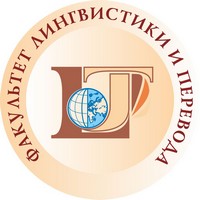 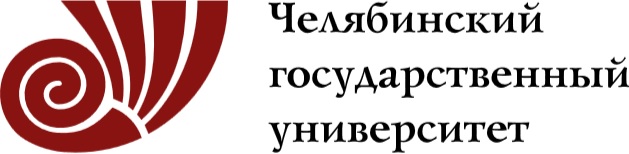 Региональный конкурс школьников Челябинского университетскогообразовательного округаИностранный язык
2019-2020 учебный год
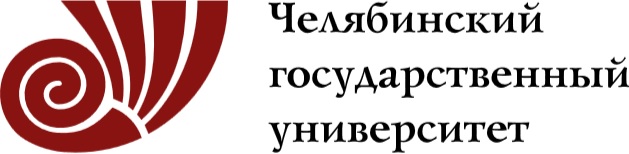 Статус Конкурса 2019-2020
Включен в перечень олимпиад Российским советом олимпиад школьников (стр. 158 приказа Министерства науки и высшего образования Российской Федерации от 30.08.2019 № 658, порядковый номер – 70)

Присвоен III уровень

Победители и призеры Конкурса приобретают особые права при поступлении в вузы
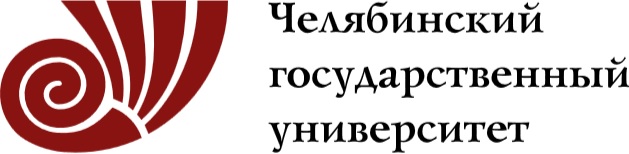 Победители и призеры
Победители и призеры Конкурса получают 100 баллов за ЕГЭ по профильному предмету

При поступлении в ЧелГУ победители Конкурса получают 300 баллов, призеры Конкурса – 100 баллов по профильному предмету

Победителям и призерам Конкурса необходимо подтвердить результат, набрав не менее 75 баллов на ЕГЭ по профильному предмету
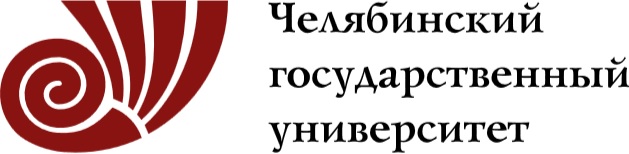 Площадки проведения Конкурса 2019-2020
ФГАОУ ВО «Национальный исследовательский Томский государственный университет», г. Томск
ФГАОУ ВО «Тюменский государственный университет», г. Тюмень
ФГБОУ ВО «Башкирский государственный университет», г. Уфа
ФГБОУ ВО «Кемеровский государственный университет», г. Кемерово
ФГБОУ ВО «Пермский национальный исследовательский политехнический университет», г. Пермь
ФГБОУ ВО «Сибирский государственный университет науки и технологий имени академика М. Ф. Решетнёва», г. Красноярск
ФГБОУ ВО «Челябинский государственный университет», г. Челябинск
Частное учреждение дополнительного образования «Школа «БЛОССОМ», г. Орск
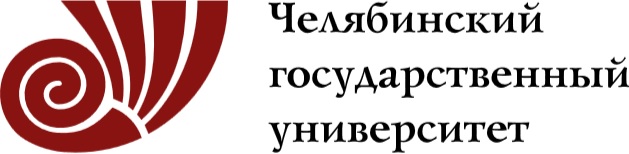 Календарь Конкурса 2019
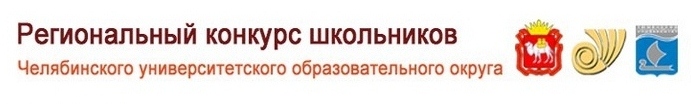 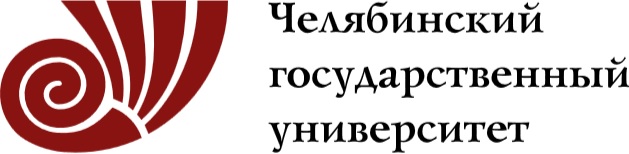 Регистрация участников
Доступ к Конкурсу с сайта университета www.csu.ru  (Абитуриентам → Довузовское образование → Олимпиады и конкурсы → Региональный конкурс) или по прямой ссылке www.csu.ru/studying/pre-university-education/Regional%20competition.aspx 

Далее: Принять участие

Далее: Создать учетную запись (следовать инструкции по созданию учетной записи)
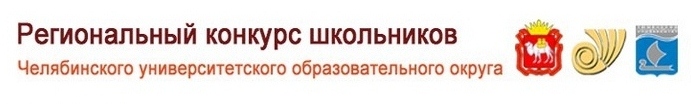 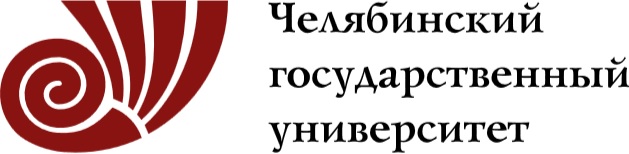 Первый (отборочный дистанционный) этап
Доступен для выполнения с 01 ноября до 15 декабря 2019 г.

Продолжительность 2 часа 30 минут

Включает 4 раздела (вопросы по страноведению на заданную тему; чтение; лексико-грамматические задания; творческая письменная работа)
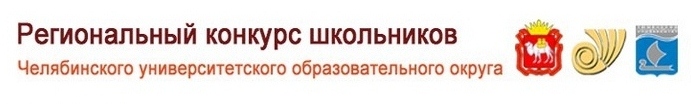 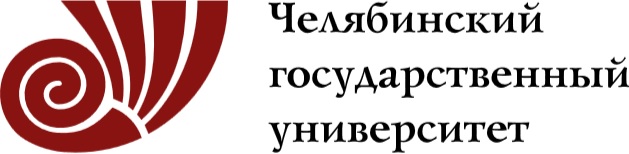 Критерии оценивания письменной работы
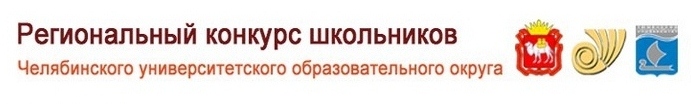 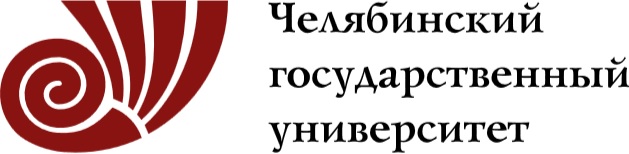 Критерии оценивания письменной работы
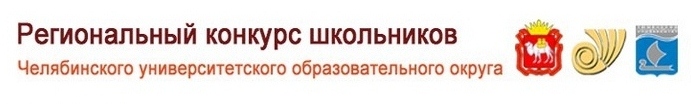 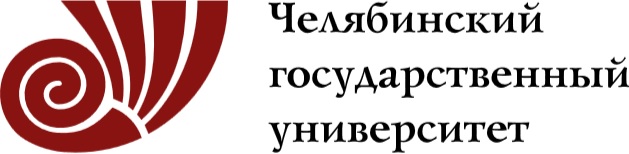 Критерии оценивания письменной работы
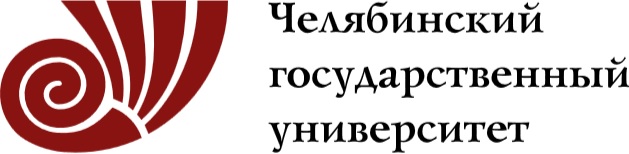 Календарь Конкурса 2020
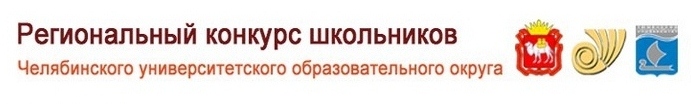 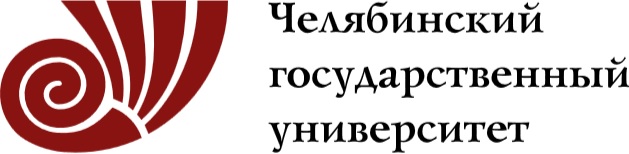 Второй (заключительный очный) этап
Проведение – 02 февраля 2020 г.

Продолжительность письменной части – 1 час 30 минут

Продолжительность устной части – 8-10 минут на одного участника (подготовка и ответ)
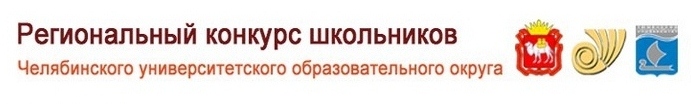 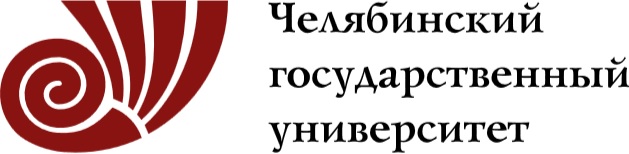 Центр довузовской подготовки ИДО ЧелГУ
тел. +7 (351) 799-72-40

Начальник Центра
Наталья Евгеньевна Иванова 
cendov@csu.ru
Контакты
Кафедра английского языка
Факультета лингвистики и перевода ЧелГУ
тел. +7 (351) 799-71-50

Заведующая кафедрой
кандидат педагогических наук, доцент
Александра Вячеславовна Гребенщикова
aleksa151@gmail.com
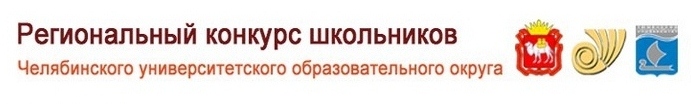 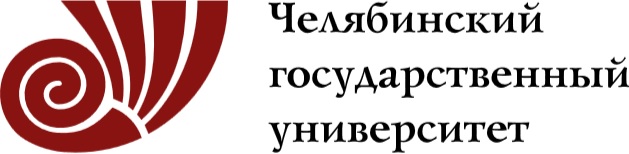 Более подробная информация о Конкурсе
на сайте
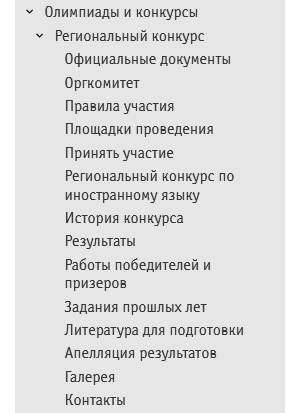 https://www.csu.ru/studying/
pre-university-education/ Regional%20competition.aspx
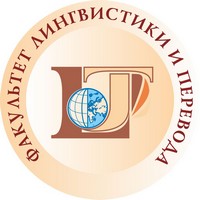 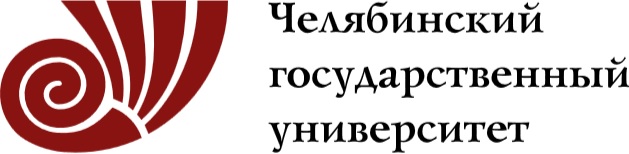 Спасибо за внимание!